OPENINGS (WINDOWS AND DOOR FIXINGS)
Łukasz Wesołowski : Pawel Mika
12-05-2022
Openings (window and door fixing)
Łukasz Wesołowski
Prefab:
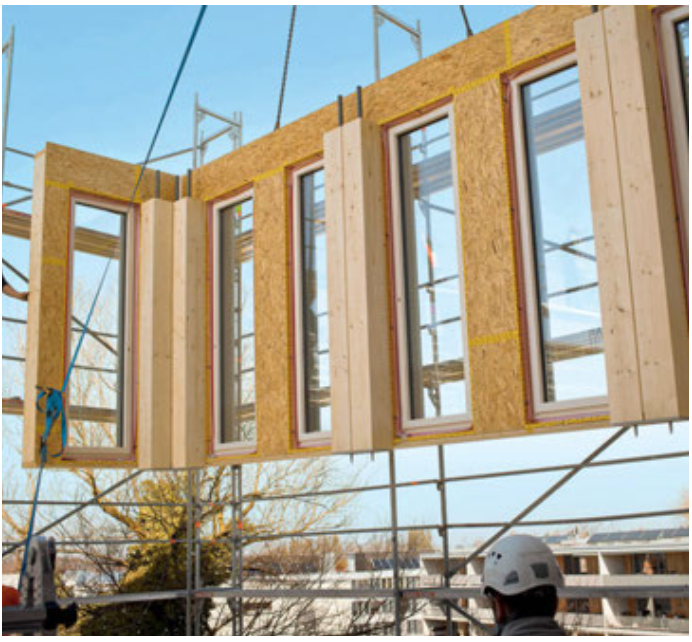 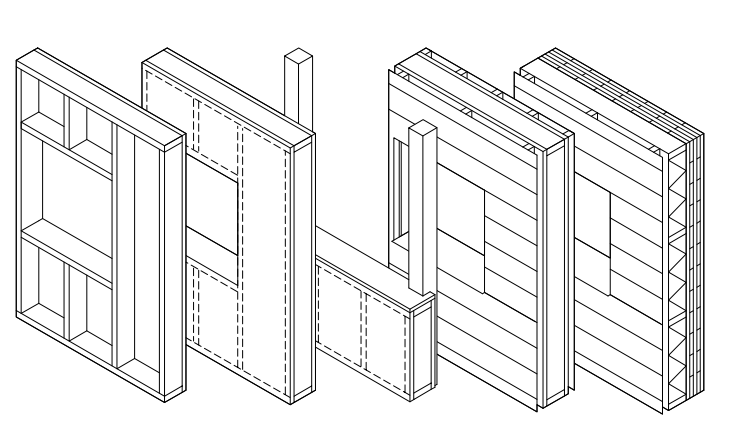 Sources: CLT handbook
11.05.2022
2
Openings (window and door fixing)
Łukasz Wesołowski
Prefab:
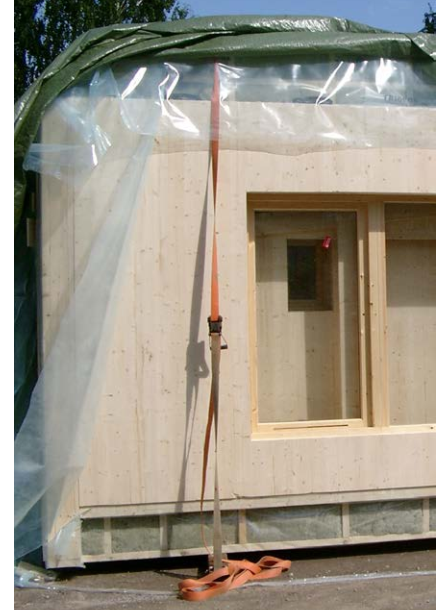 Sources: CLT handbook
11.05.2022
3
Openings (window and door fixing)
Łukasz Wesołowski
In panels:
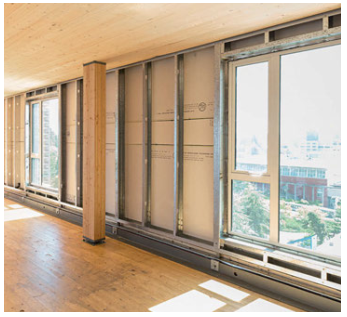 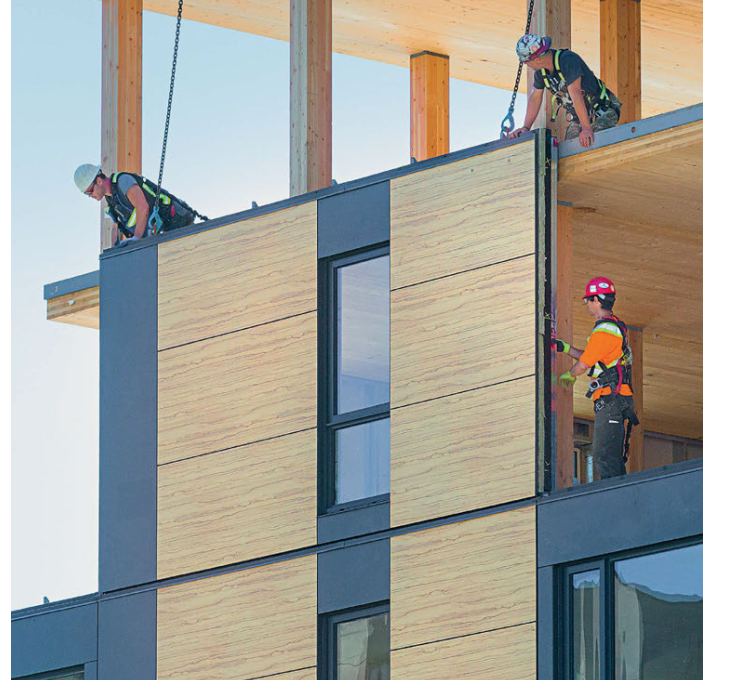 Sources: Manual of M T B
11.05.2022
4
Openings (window and door fixing)
Łukasz Wesołowski
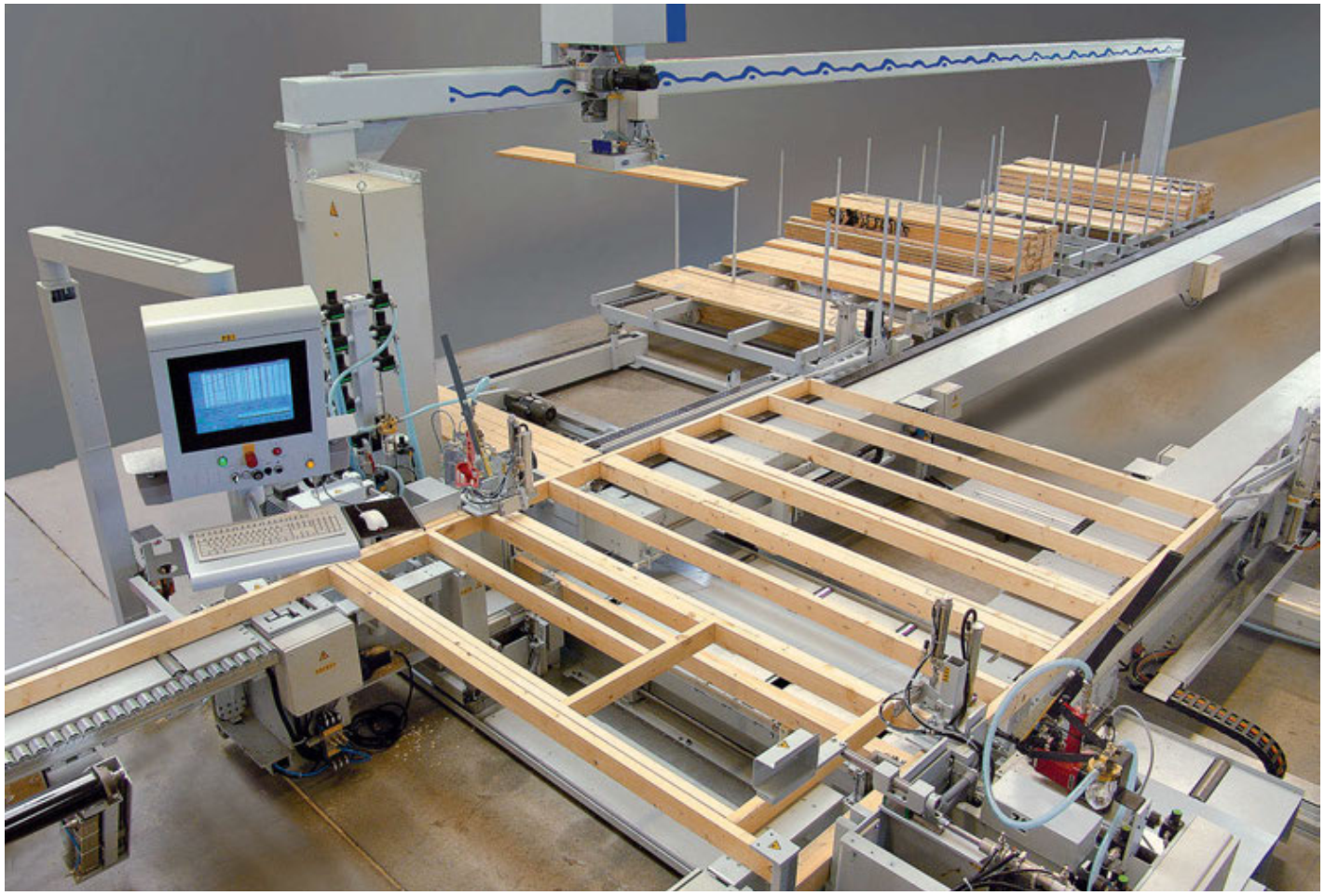 Paneling:
Sources: CLT handbook
11.05.2022
5
Openings (window and door fixing)
Łukasz Wesołowski
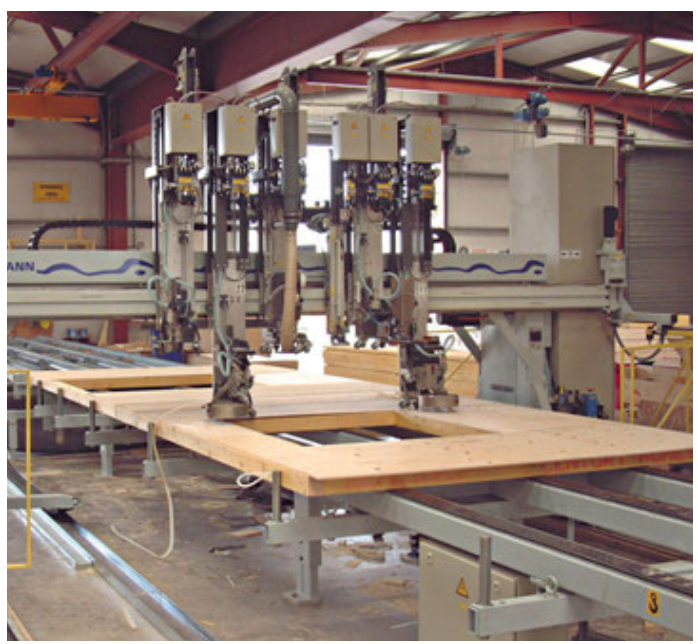 Paneling:
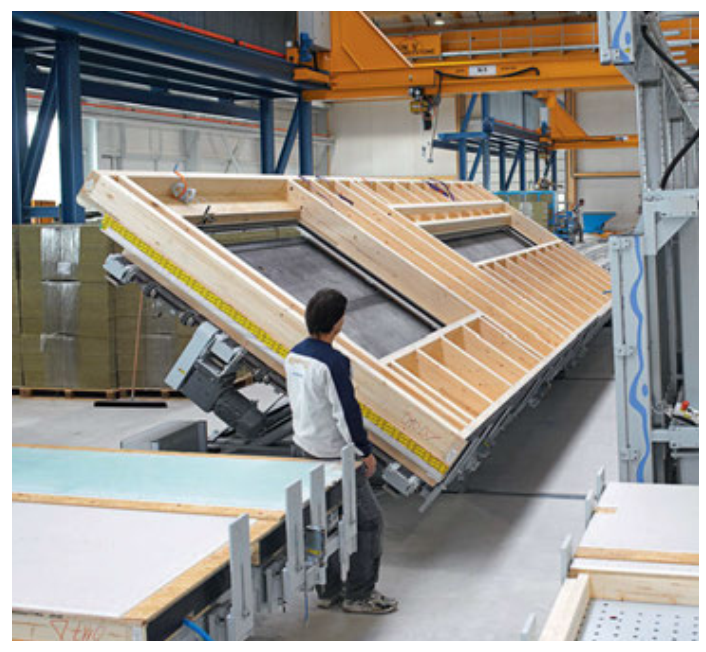 Sources: CLT handbook
11.05.2022
6
Openings (window and door fixing)
Łukasz Wesołowski
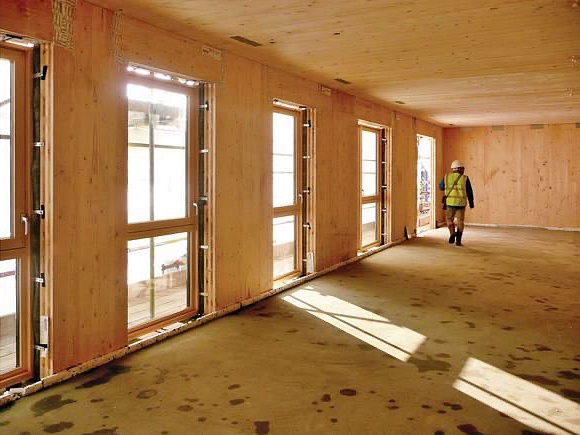 Regular fixing:
Sources: US Framing
11.05.2022
7
Openings (window and door fixing)
Łukasz Wesołowski
Window not in line with strucure:
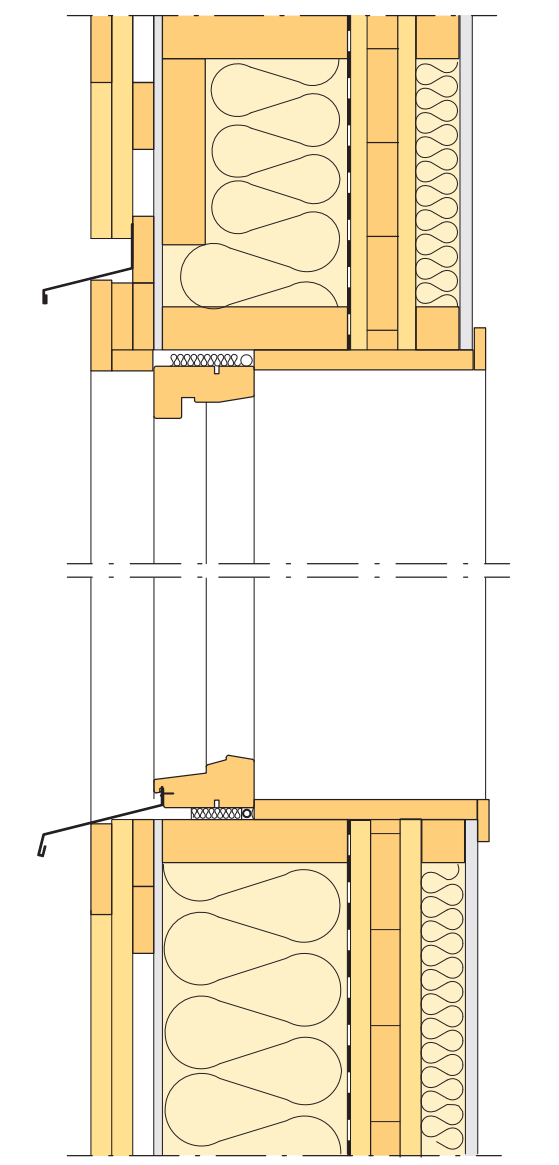 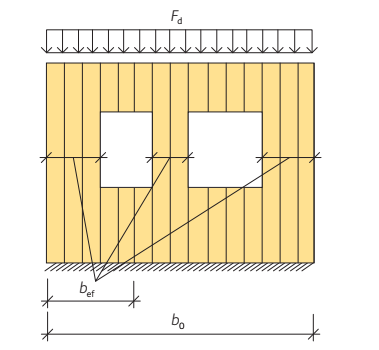 Sources: CLT handbook
11.05.2022
8
Openings (window and door fixing)
Łukasz Wesołowski
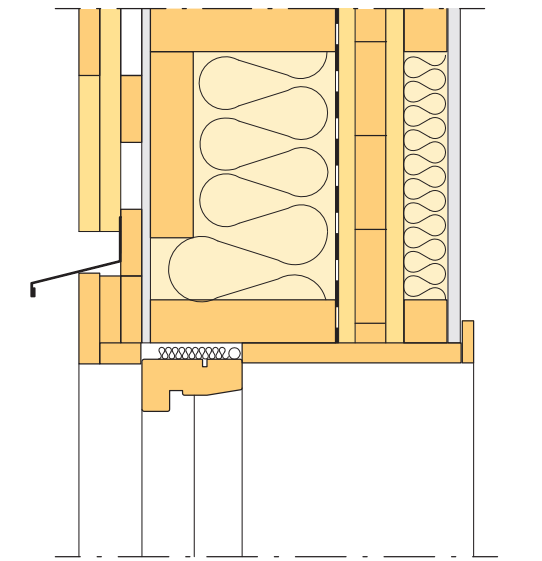 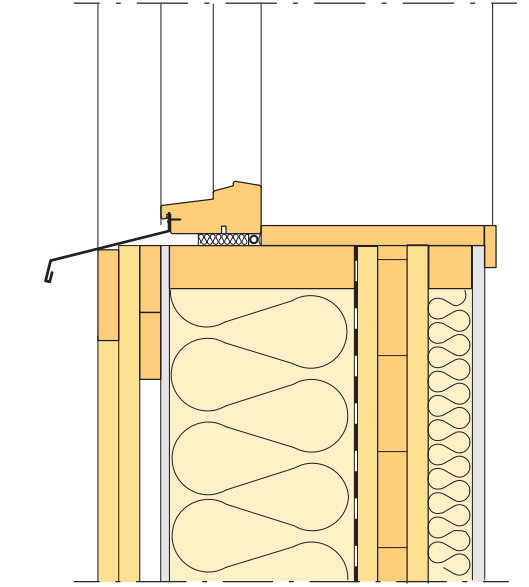 Window not in line with strucure:
Sources: CLT handbook
11.05.2022
9
Openings (window and door fixing)
Łukasz Wesołowski
Timber framing:
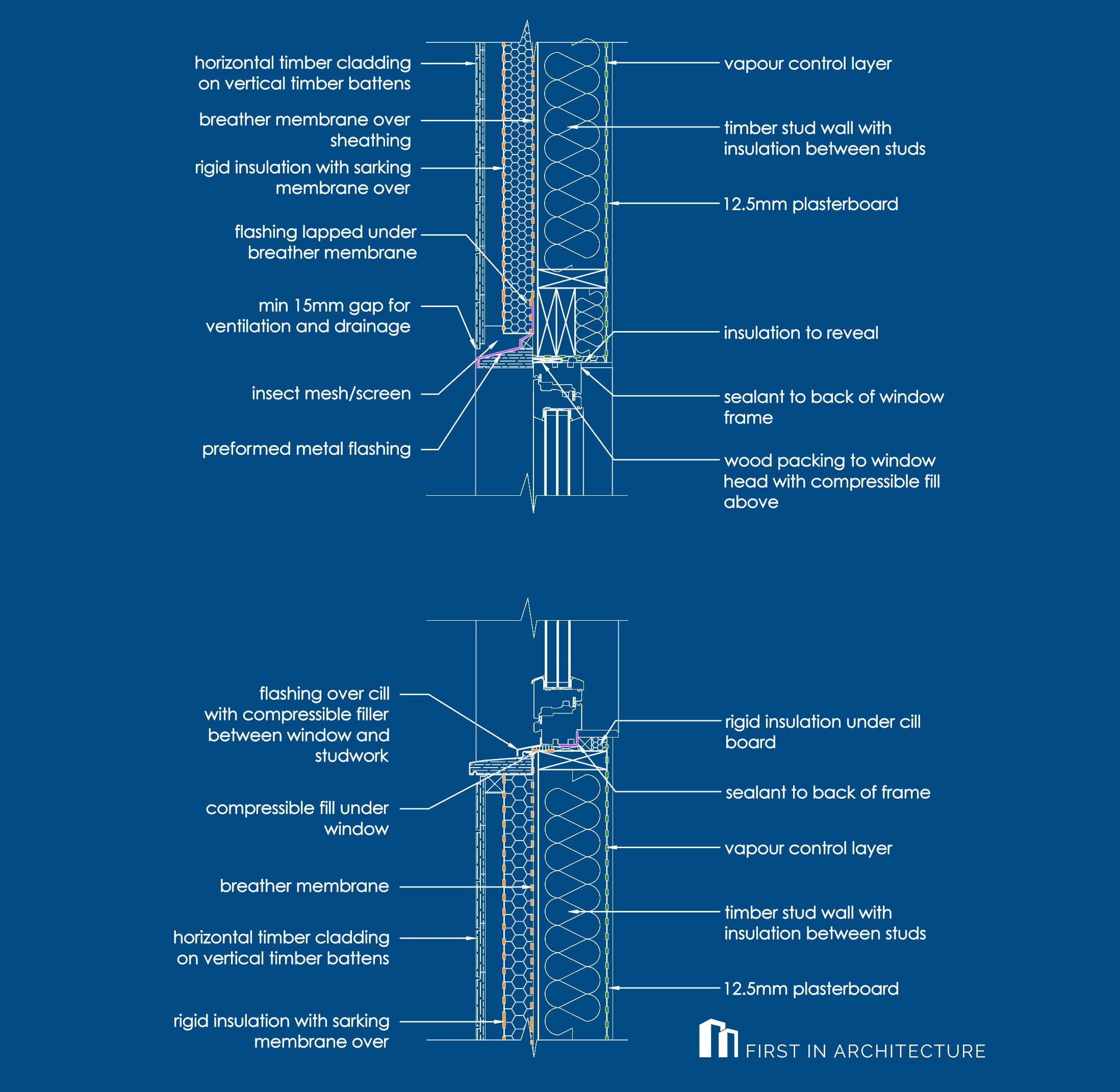 Sources: F I A
11.05.2022
10
Openings (window and door fixing)
Łukasz Wesołowski
Timber framing:
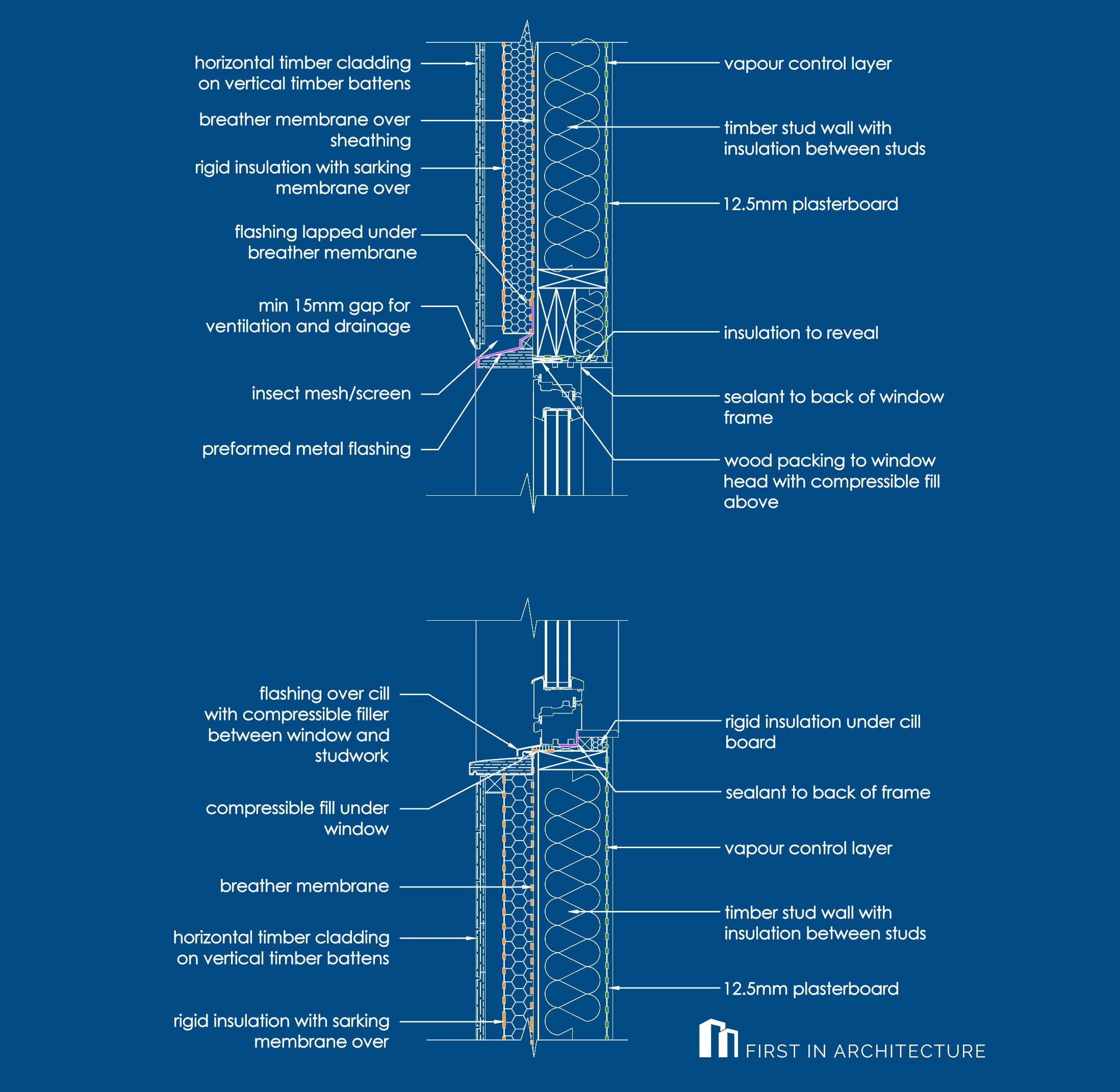 Sources: F I A
11.05.2022
11
Openings (window and door fixing)
Łukasz Wesołowski
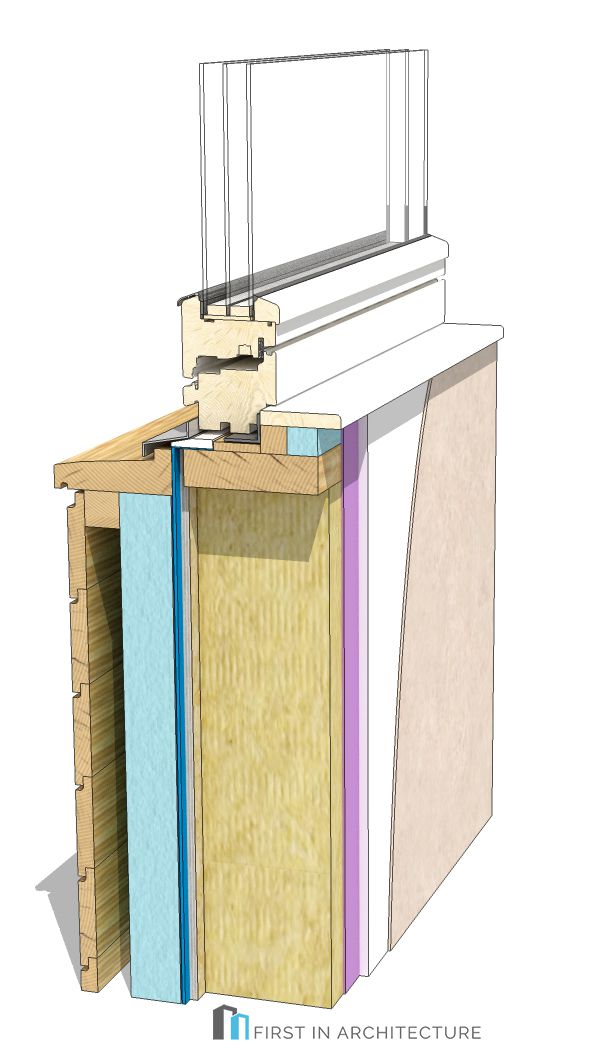 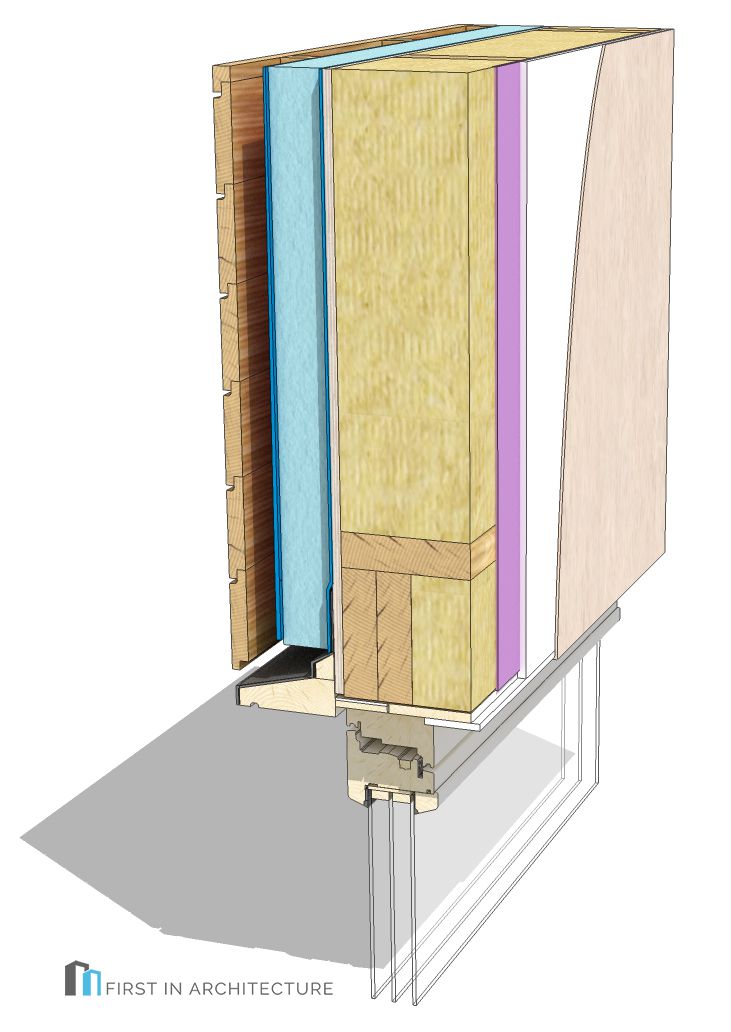 Wood structure:
Sources: F I A
11.05.2022
12
Openings (window and door fixing)
Łukasz Wesołowski
Wood structure:
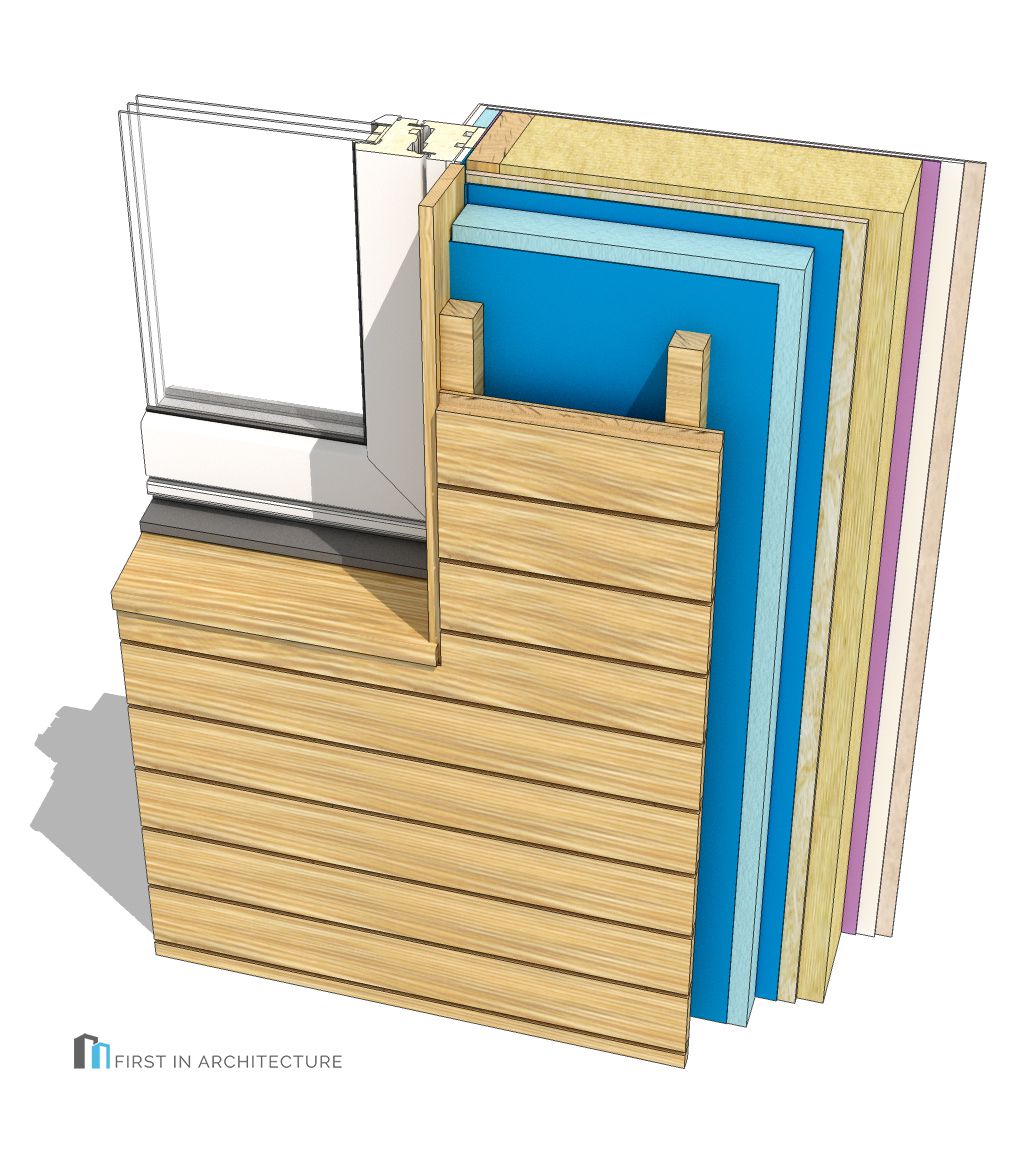 Sources: F I A
11.05.2022
13
Openings (window and door fixing)
Łukasz Wesołowski
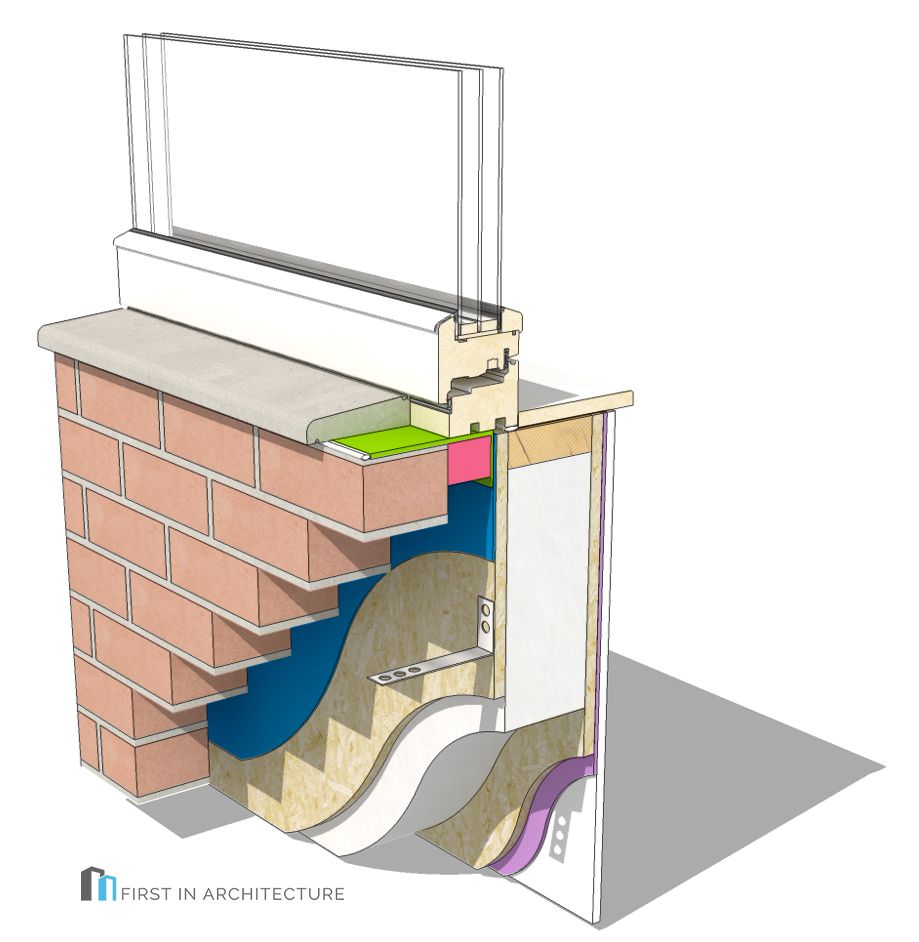 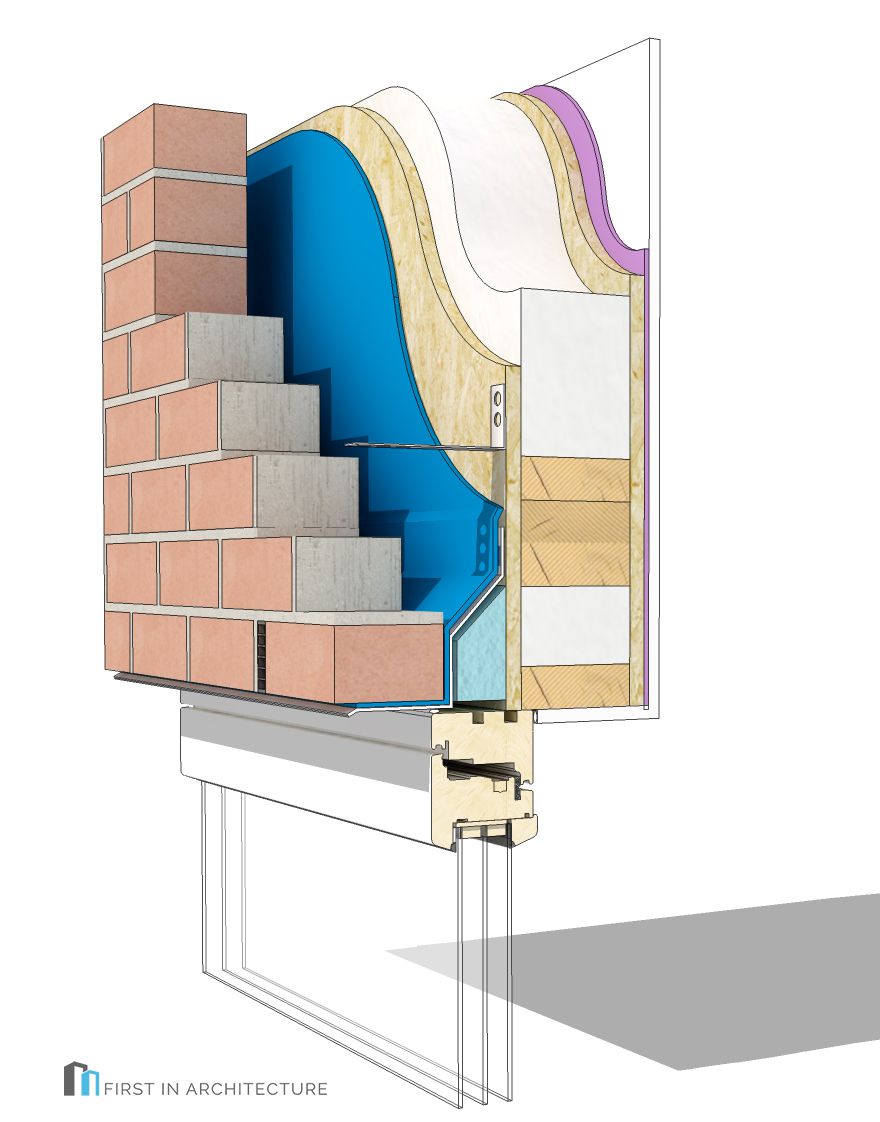 Wood structure:
Sources: F I A
11.05.2022
14
Openings (window and door fixing)
Łukasz Wesołowski
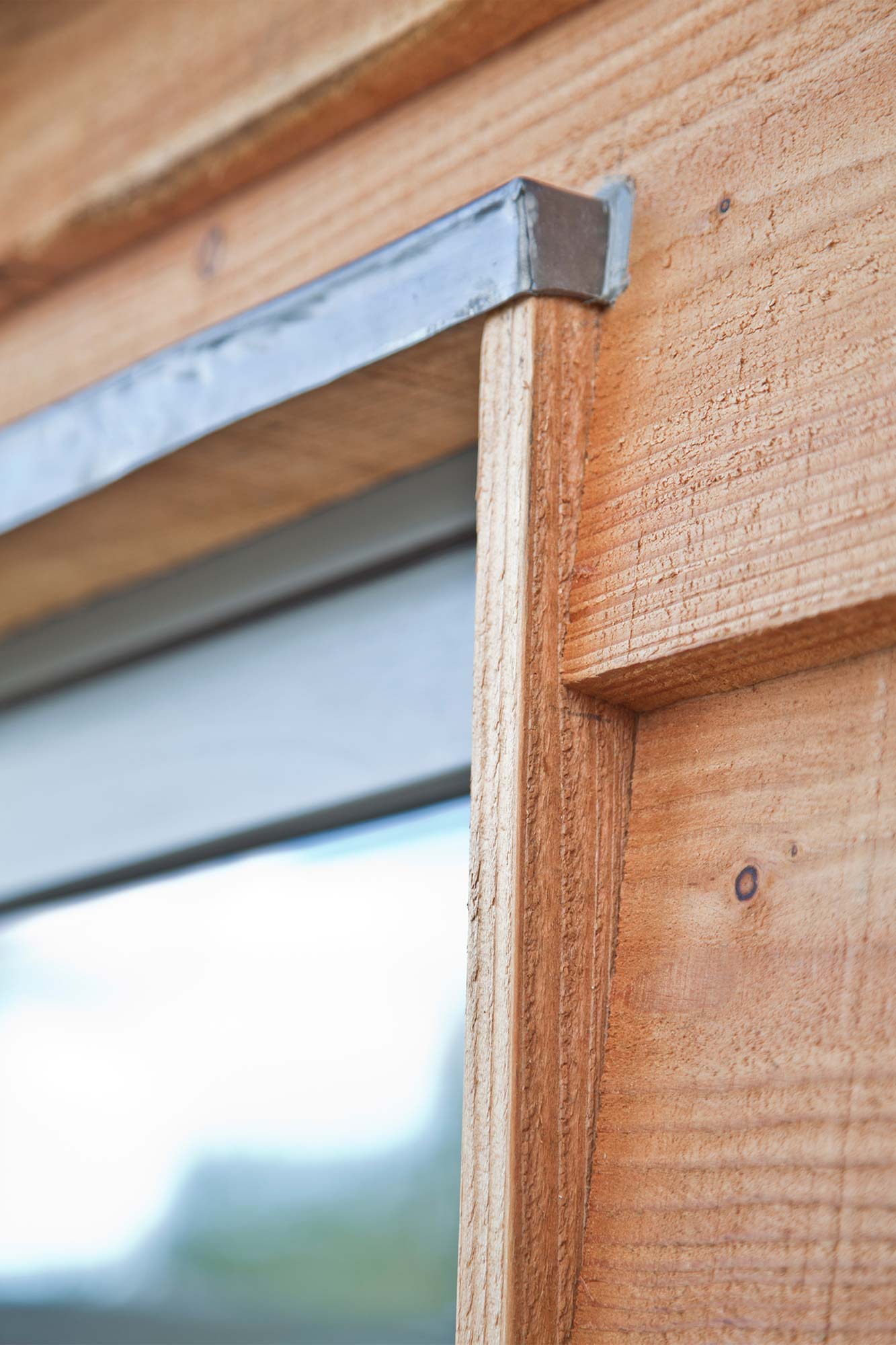 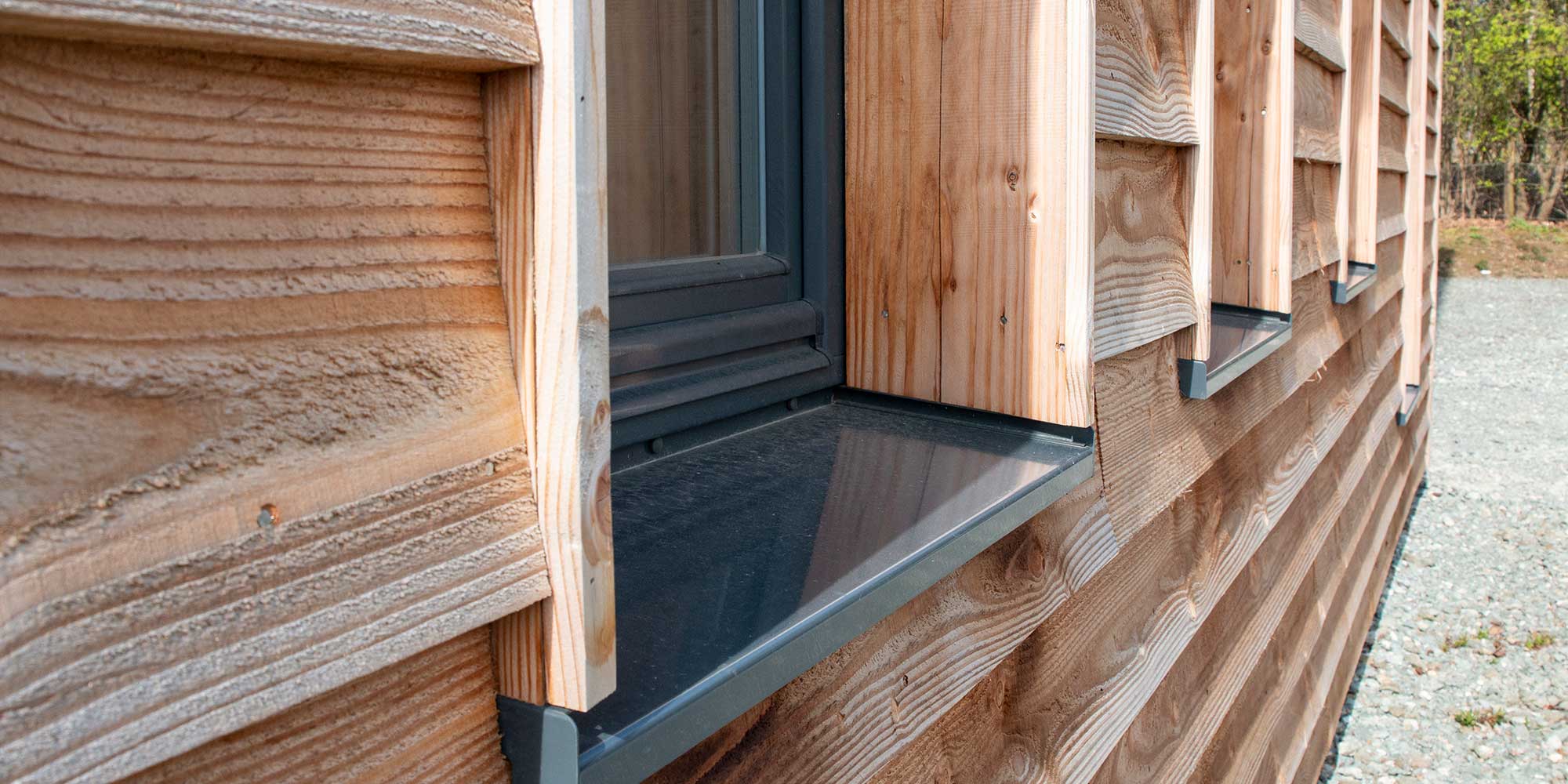 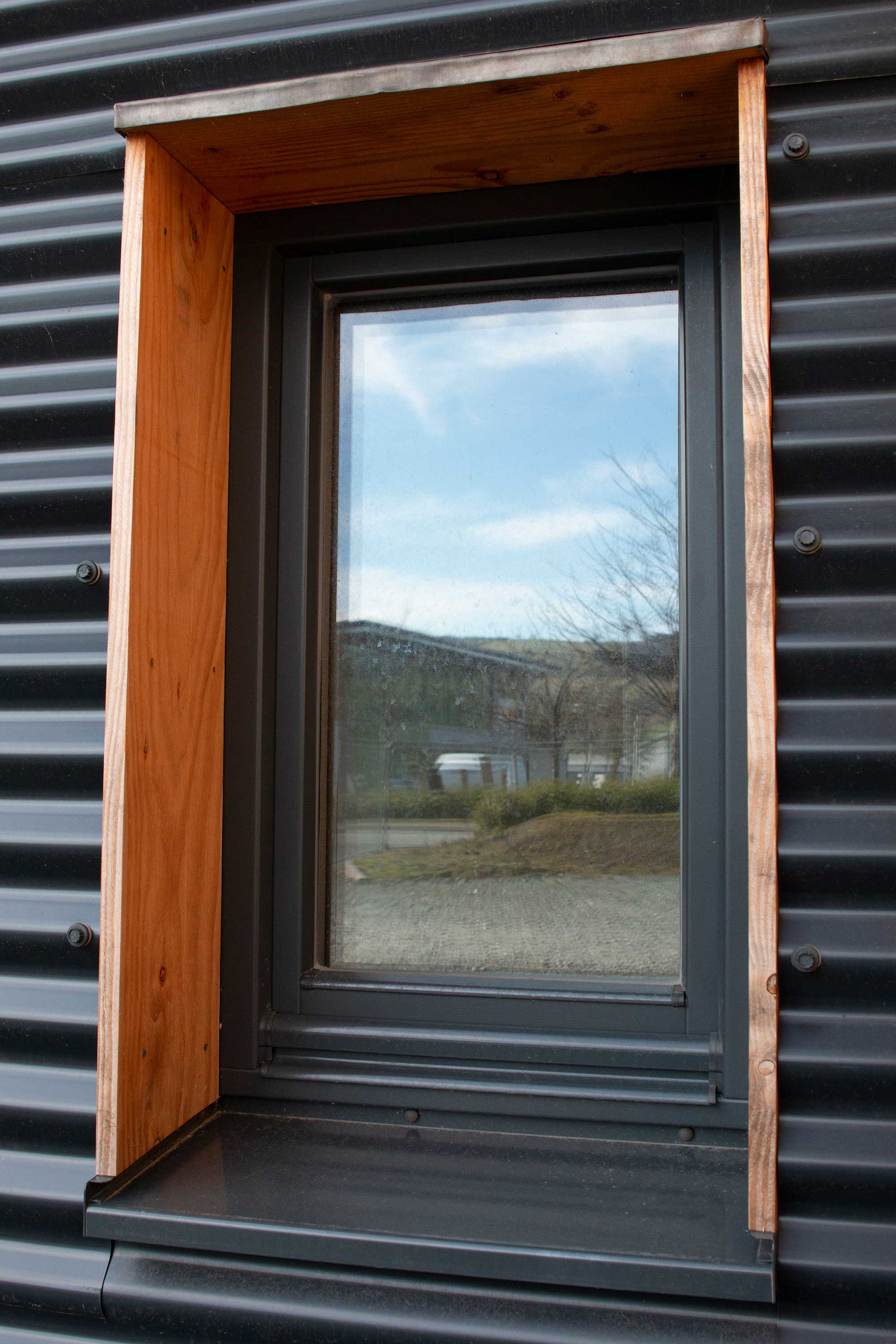 Wood structure:
Sources: PYC Construction
11.05.2022
15
Openings (window and door fixing)
Łukasz Wesołowski
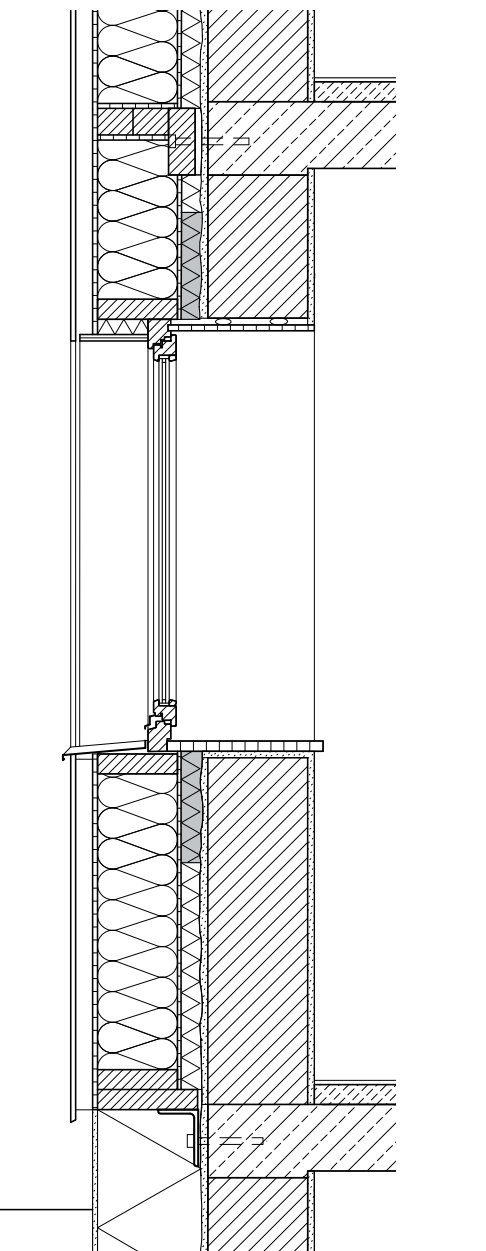 In panels:
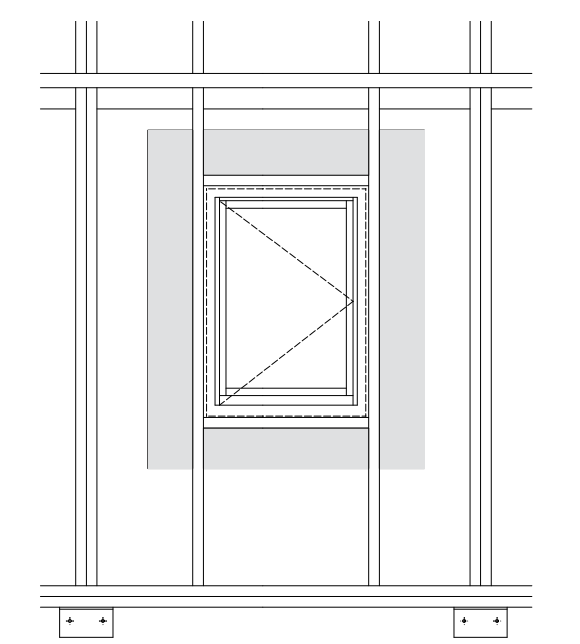 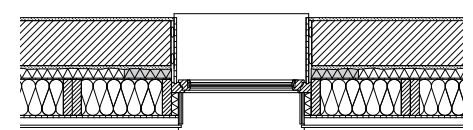 Sources: Manual of M T B
11.05.2022
16
Openings (window and door fixing)
Łukasz Wesołowski
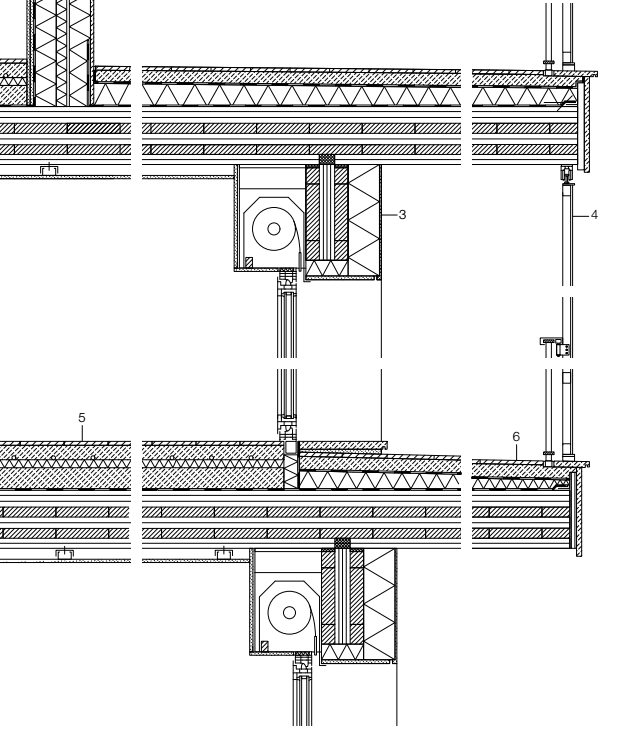 With sun protect:
Sources: Manual of M T B
11.05.2022
17
Openings (window and door fixing)
Łukasz Wesołowski
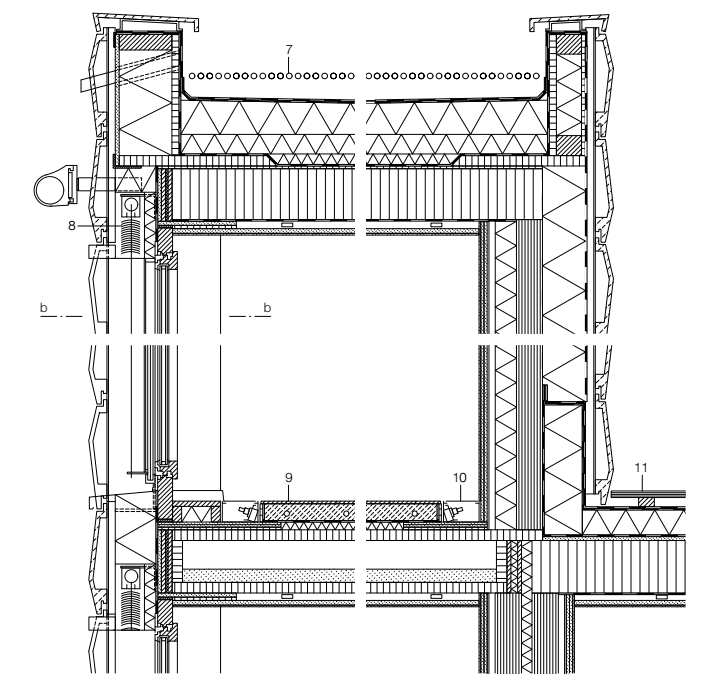 Floor high:
Sources: Manual of M T B
11.05.2022
18
Openings (window and door fixing)
Łukasz Wesołowski
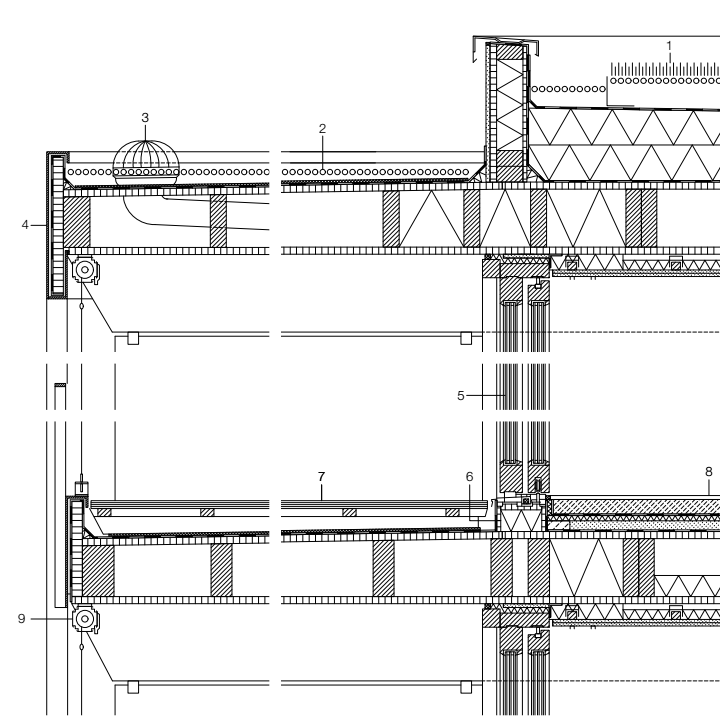 Sliding window:
Sources: Manual of M T B
11.05.2022
19
Openings (window and door fixing)
Łukasz Wesołowski
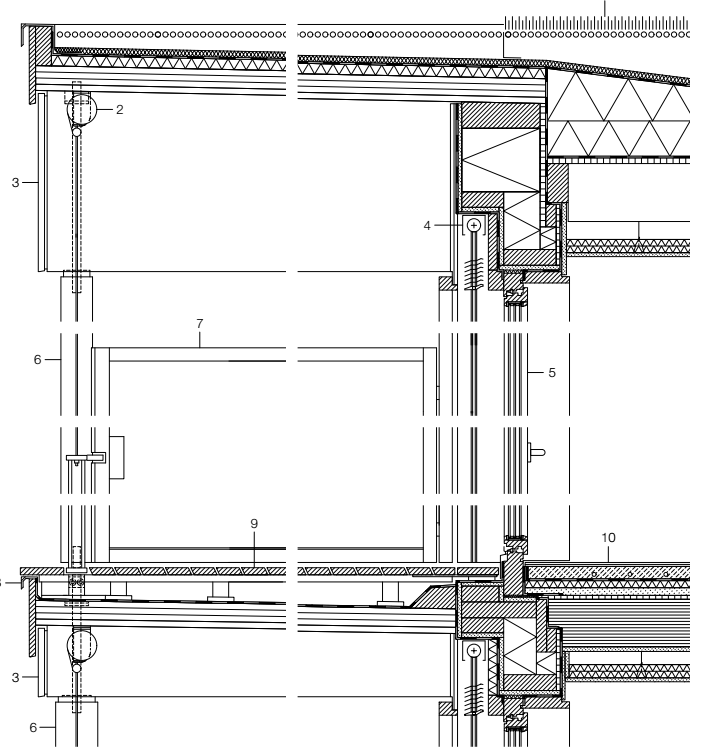 External sun protection:
Sources: Manual of M T B
11.05.2022
20
Openings (window and door fixing)
Łukasz Wesołowski
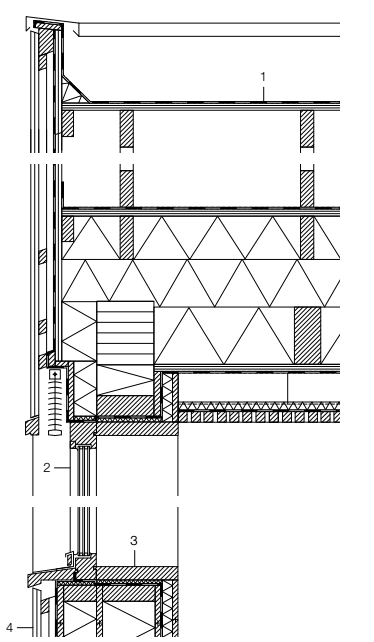 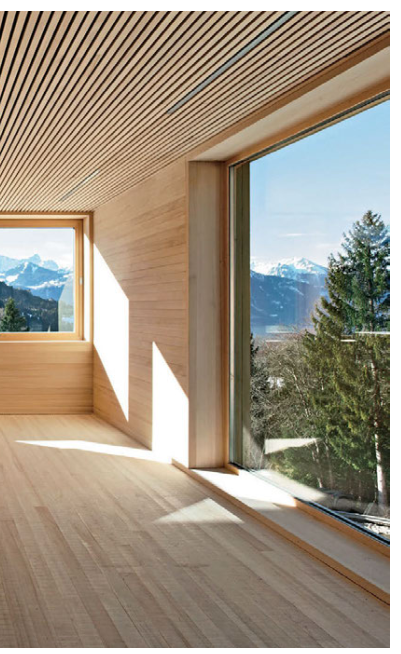 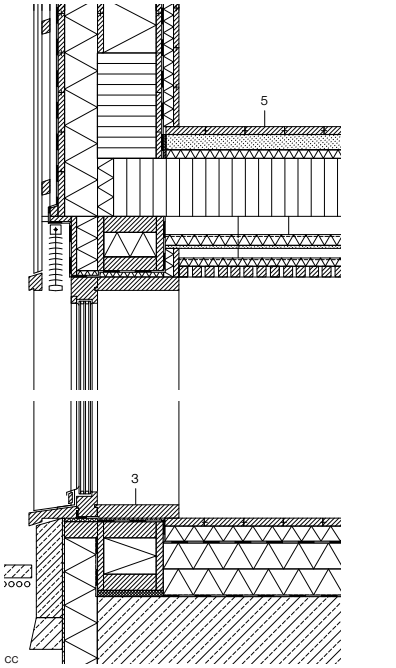 Detailed:
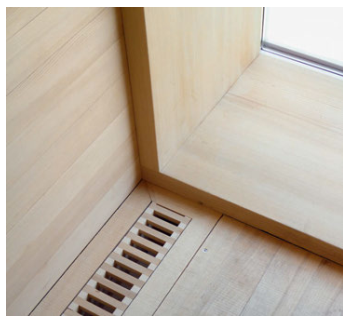 Sources: Manual of M T B
11.05.2022
21
Openings (window and door fixing)
Łukasz Wesołowski
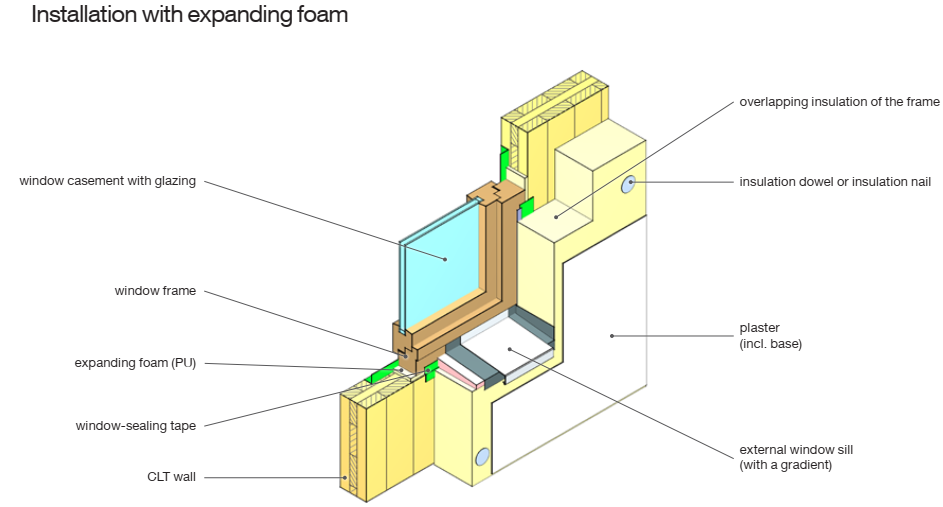 Sources: CLT by Stora Enso
11.05.2022
22
Openings (window and door fixing)
Łukasz Wesołowski
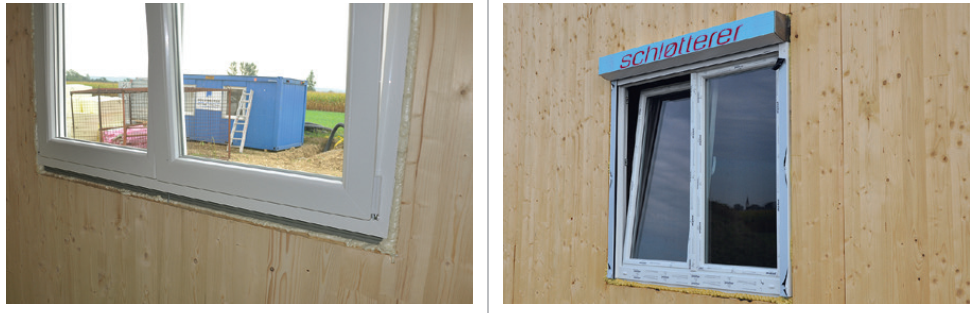 Sources: CLT by Stora Enso
11.05.2022
23
Openings (window and door fixing)
Łukasz Wesołowski
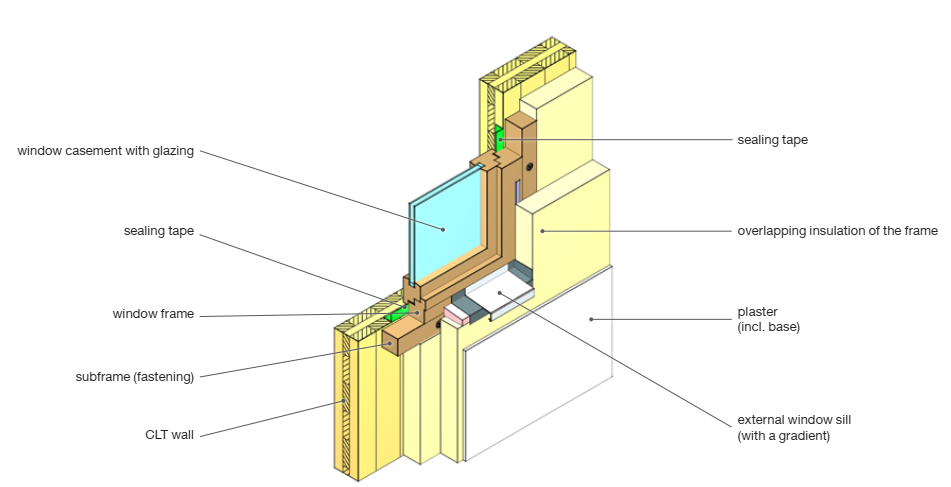 Sources: CLT by Stora Enso
11.05.2022
24
Openings (window and door fixing)
Łukasz Wesołowski
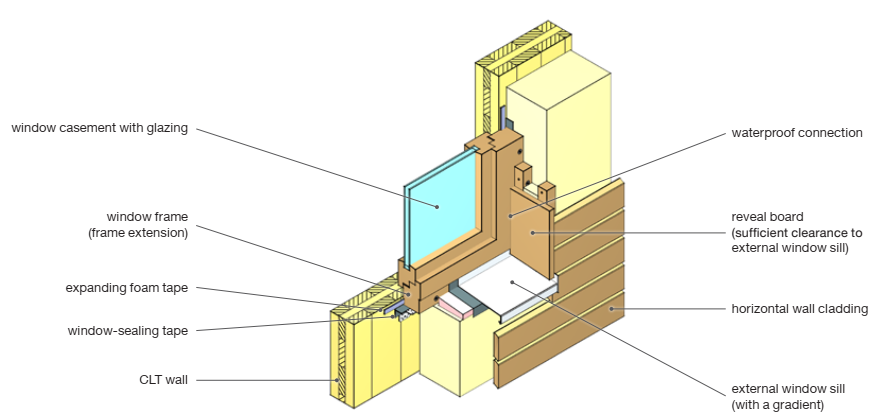 Sources: CLT by Stora Enso
11.05.2022
25
Openings (window and door fixing)
Łukasz Wesołowski
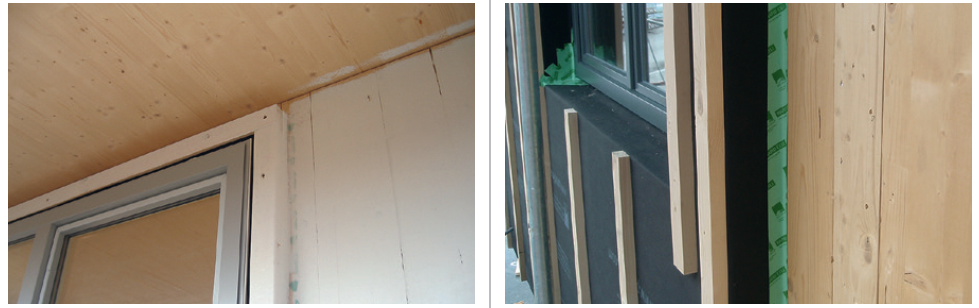 Sources: CLT by Stora Enso
11.05.2022
26
Openings (window and door fixing)
Łukasz Wesołowski
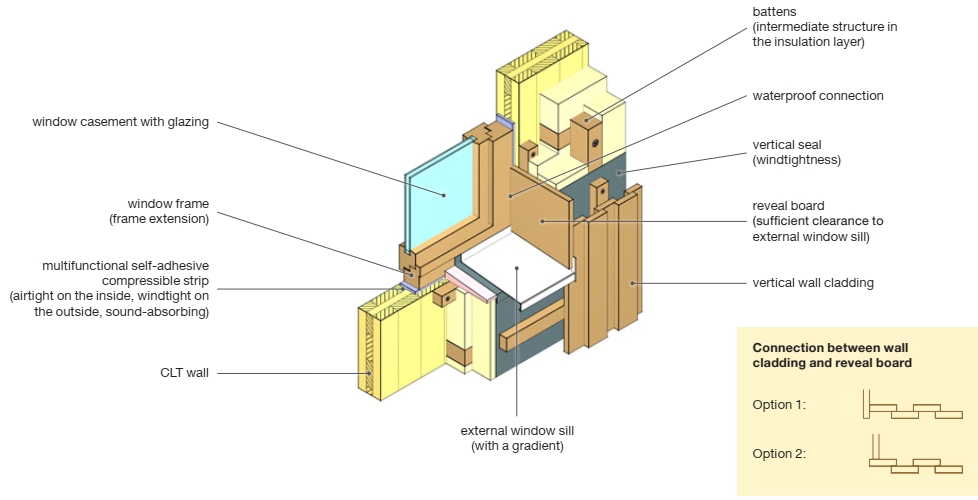 Sources: CLT by Stora Enso
11.05.2022
27
Openings (window and door fixing)
Łukasz Wesołowski
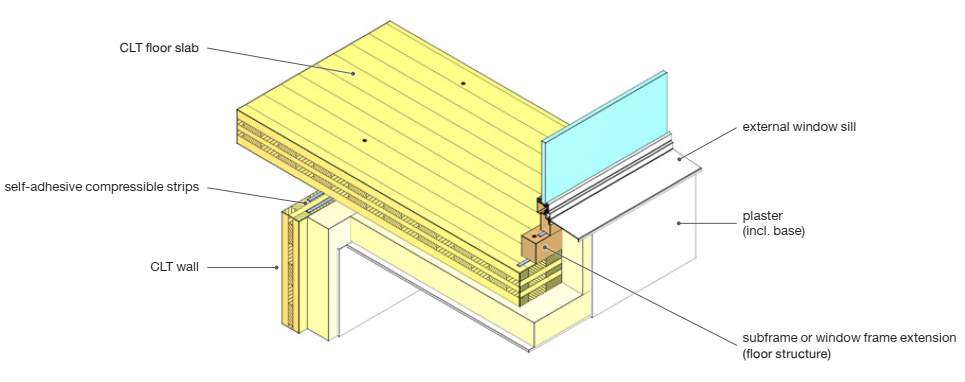 Sources: CLT by Stora Enso
11.05.2022
28
Openings (window and door fixing)
Łukasz Wesołowski
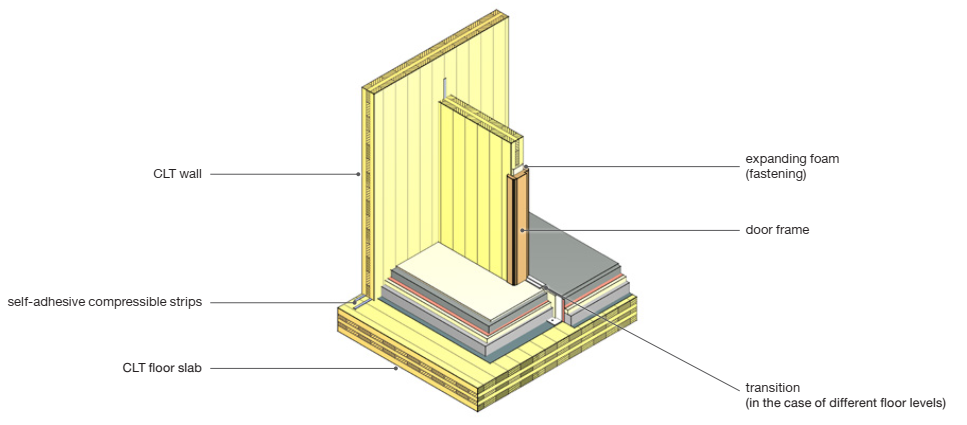 Sources: CLT by Stora Enso
11.05.2022
29
Openings (window and door fixing)
Łukasz Wesołowski
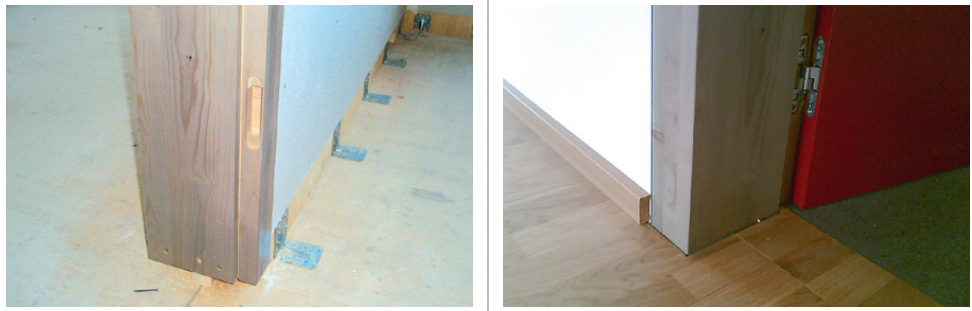 Sources: CLT by Stora Enso
11.05.2022
30
Openings (window and door fixing)
Łukasz Wesołowski
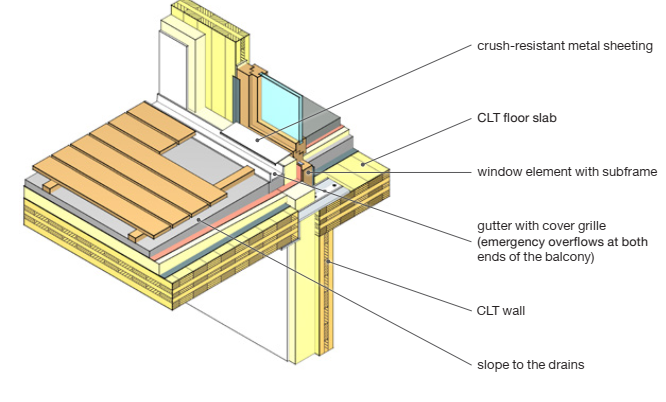 Sources: CLT by Stora Enso
11.05.2022
31
Openings (window and door fixing)
Łukasz Wesołowski
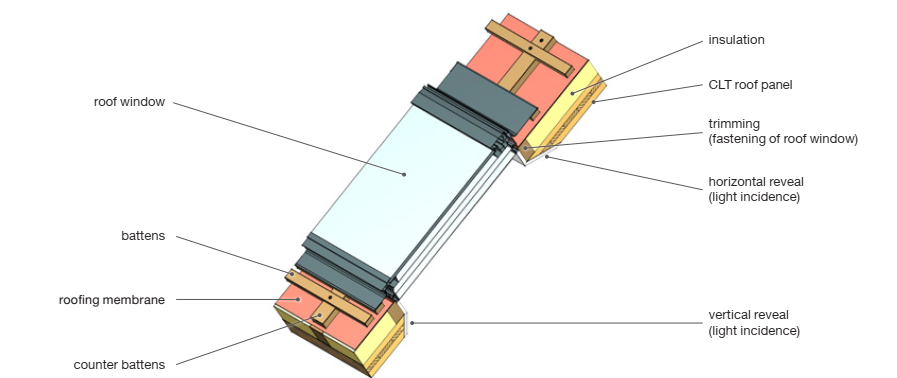 Sources: CLT by Stora Enso
11.05.2022
32
Openings (window and door fixing)
Łukasz Wesołowski
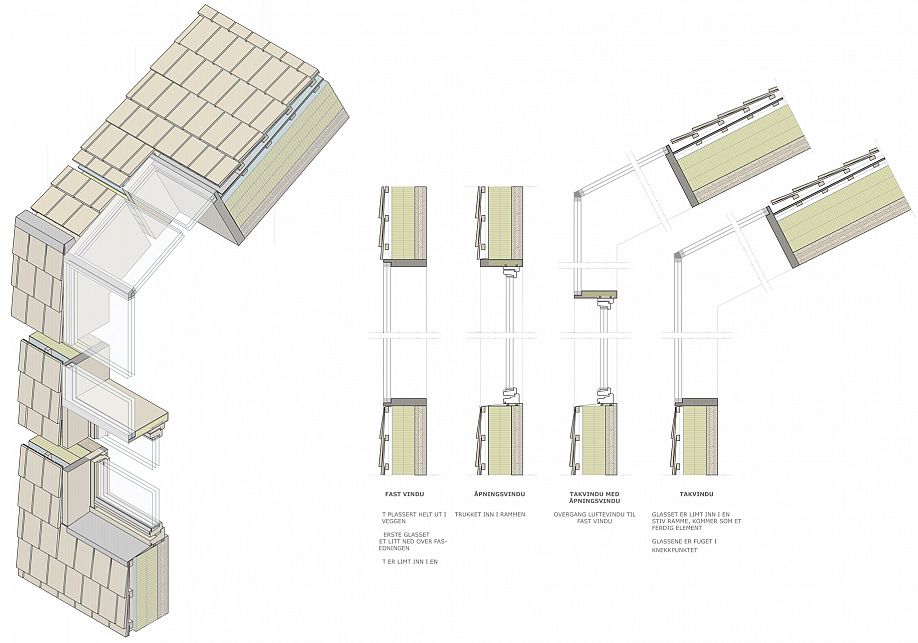 Wood structure:
Sources: Arkitektur N
11.05.2022
33
Openings (window and door fixing)
Łukasz Wesołowski
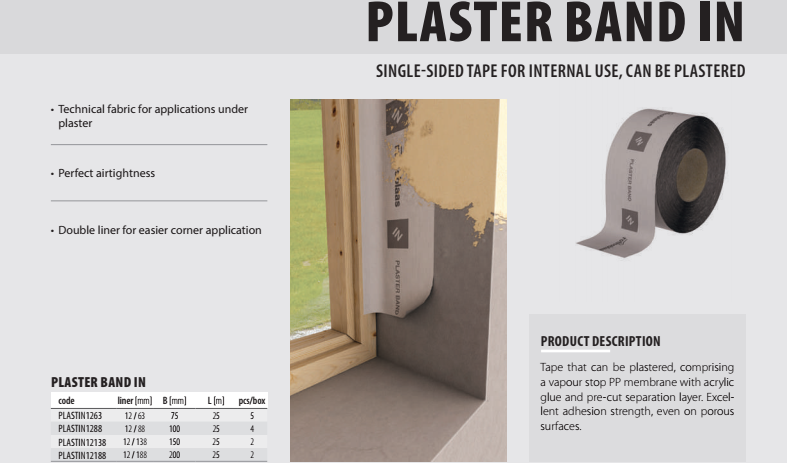 Sources: Rothoblaas
11.05.2022
34
Openings (window and door fixing)
Łukasz Wesołowski
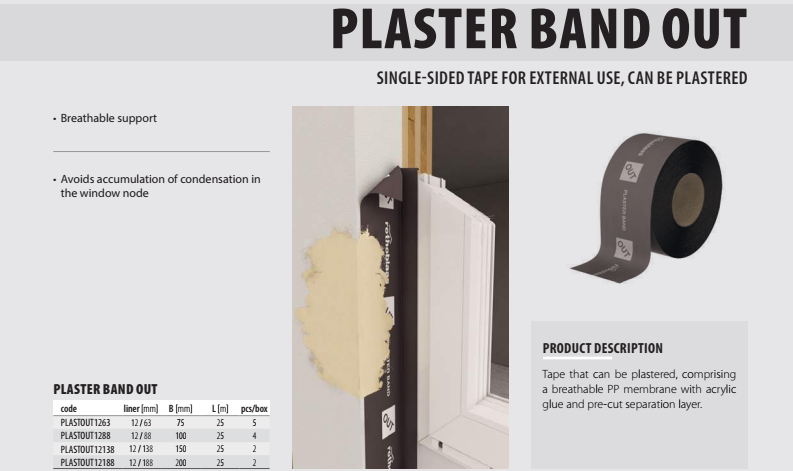 Sources: Rothoblaas
11.05.2022
35
Openings (window and door fixing)
Łukasz Wesołowski
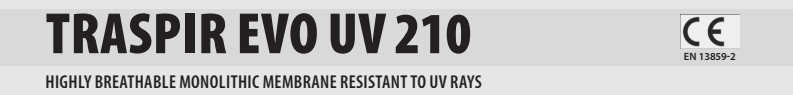 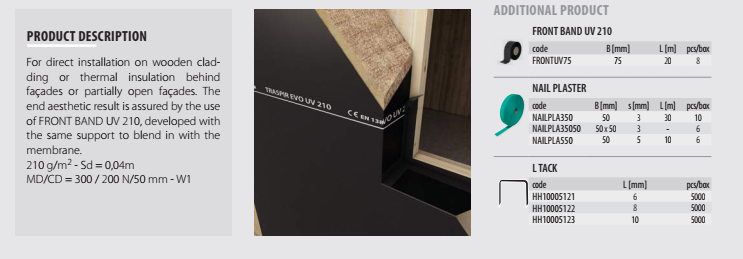 Sources: Rothoblaas
11.05.2022
36
Openings (window and door fixing)
Łukasz Wesołowski
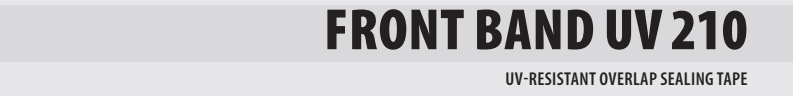 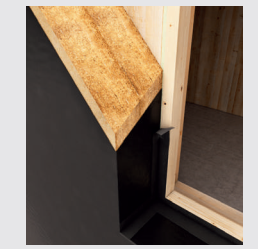 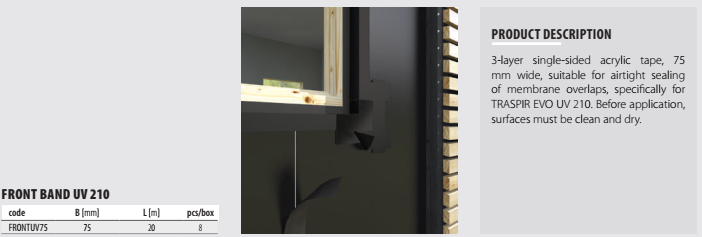 Sources: Rothoblaas
11.05.2022
37
Openings (window and door fixing)
Łukasz Wesołowski
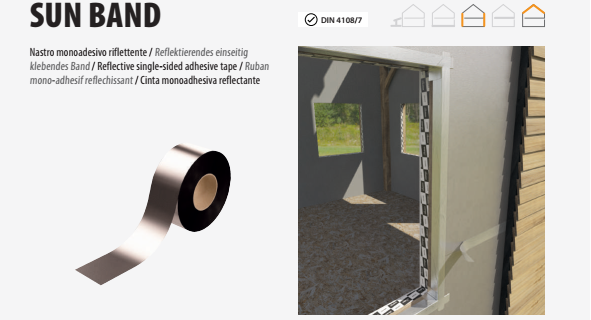 Sources: Rothoblaas
11.05.2022
38
Openings (window and door fixing)
Łukasz Wesołowski
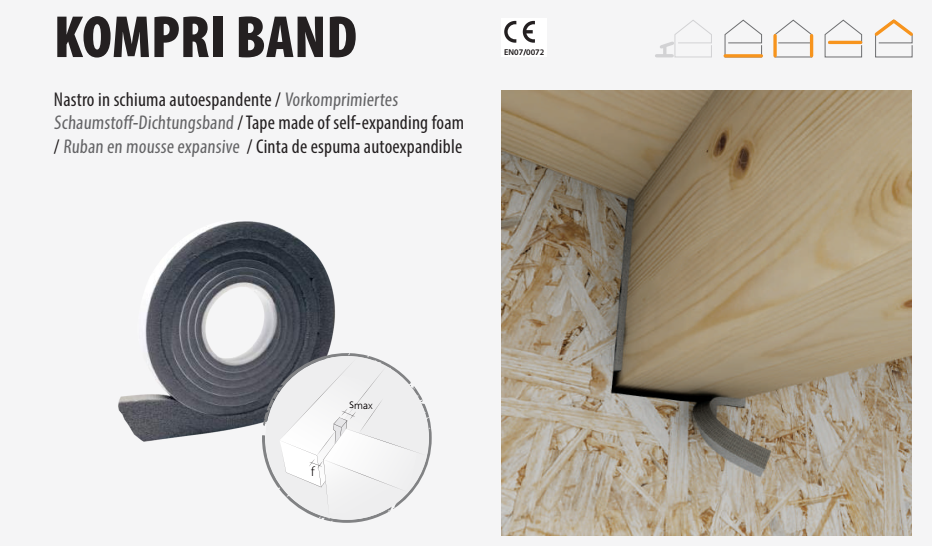 Sources: Rothoblaas
11.05.2022
39
Openings (window and door fixing)
Łukasz Wesołowski
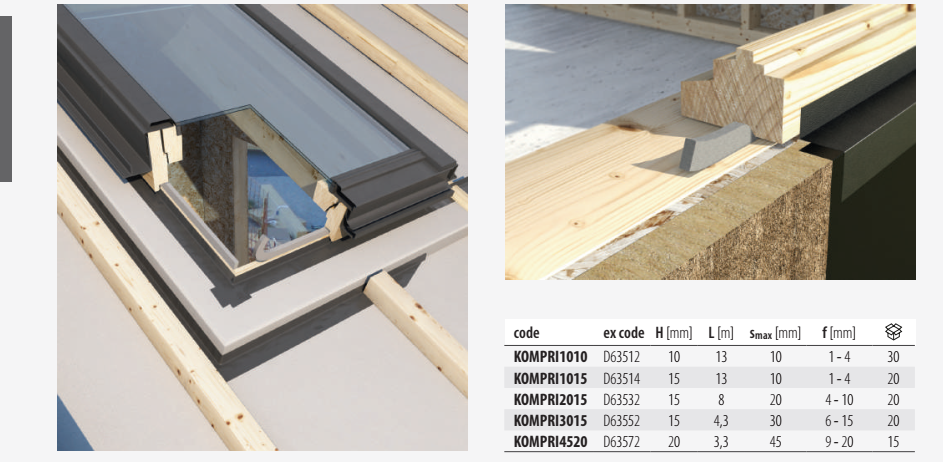 Sources: Rothoblaas
11.05.2022
40
Openings (window and door fixing)
Łukasz Wesołowski
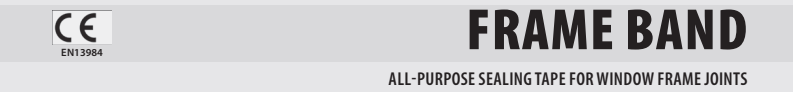 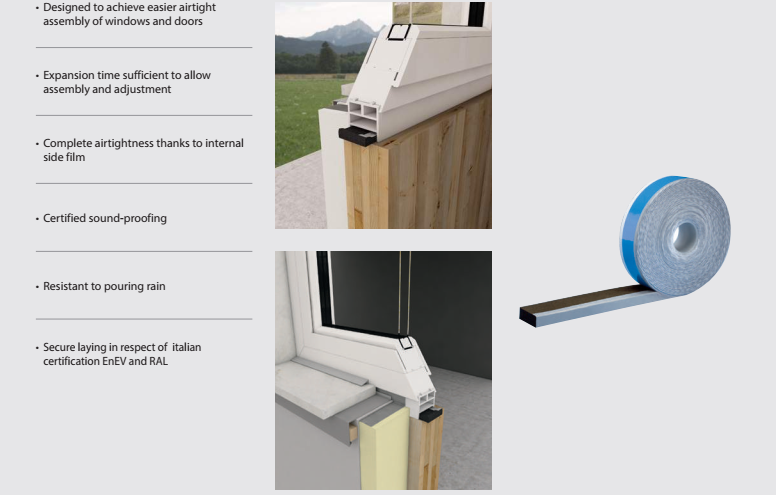 Sources: Rothoblaas
11.05.2022
41
Openings (window and door fixing)
Łukasz Wesołowski
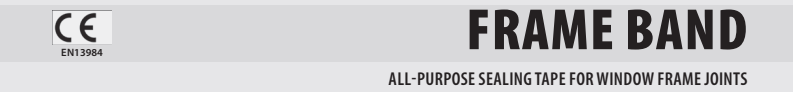 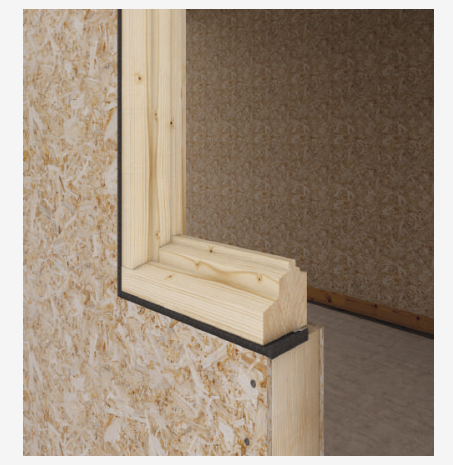 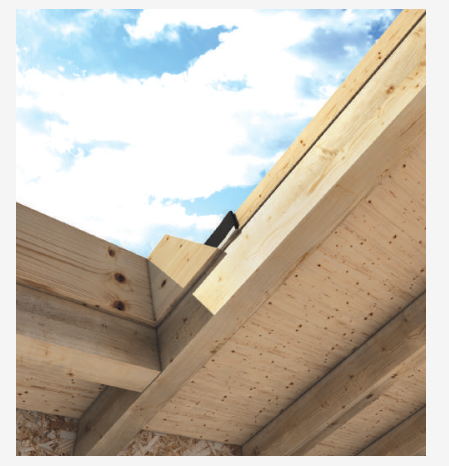 Sources: Rothoblaas
11.05.2022
42
Openings (window and door fixing)
Łukasz Wesołowski
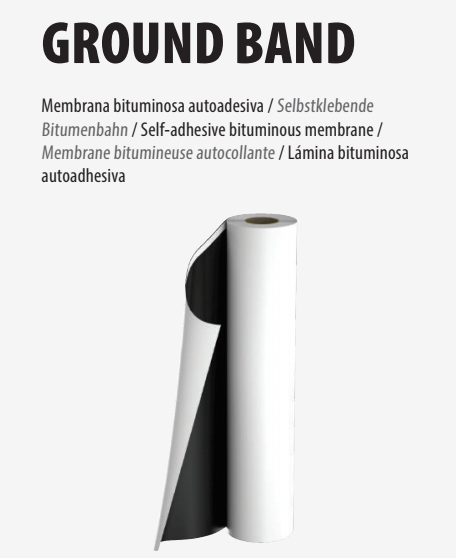 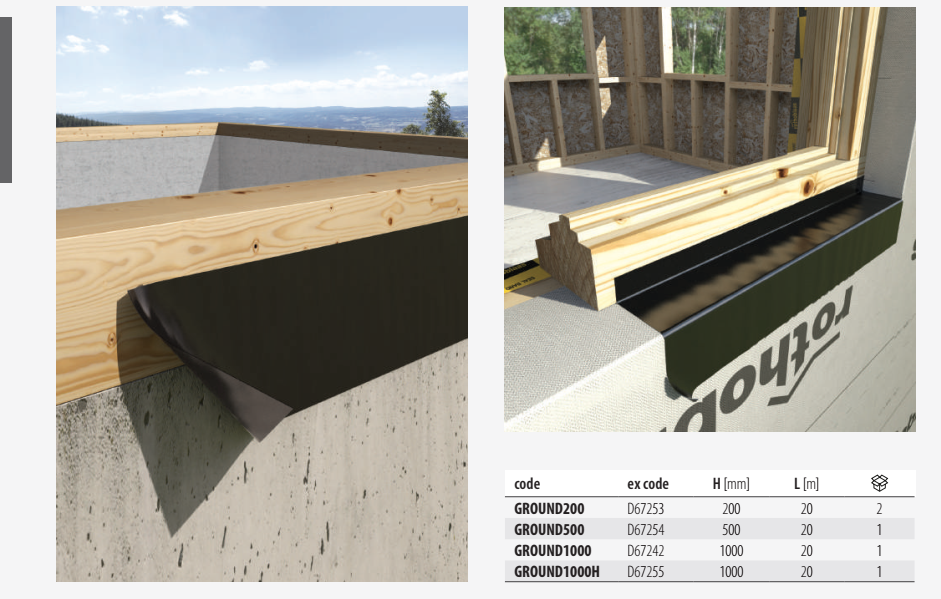 Sources: Rothoblaas
11.05.2022
43
Openings (window and door fixing)
Łukasz Wesołowski
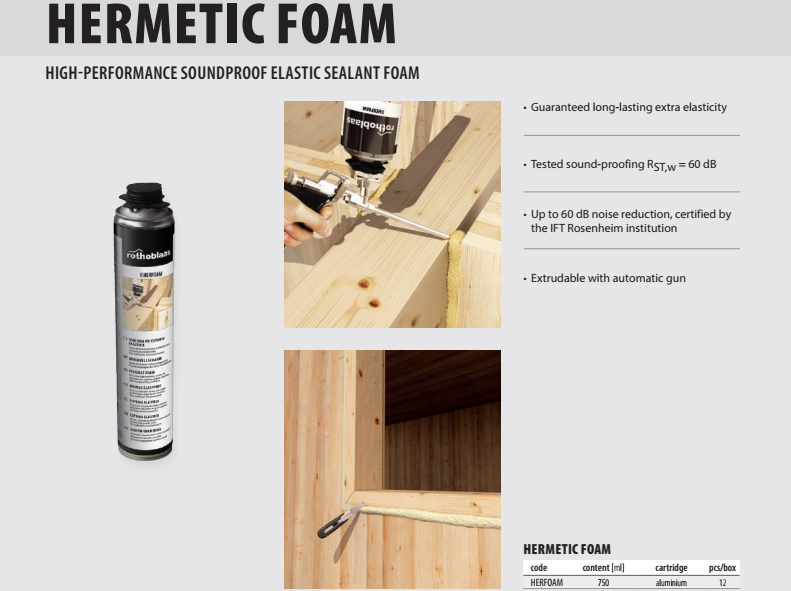 Sources: Rothoblaas
11.05.2022
44